Pawcatuck Sidewalk Improvements
Public Information MeetingTown of Stonington, CTFebruary 11th, 2021
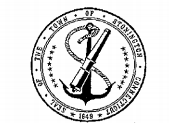 Using Webex
To ask a question, use this button
To access video functions and settings, 
use this button
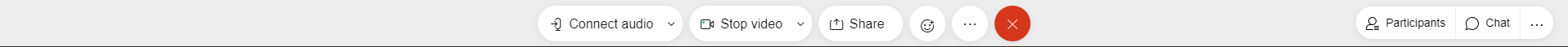 To access audio functions and settings, 
use this button
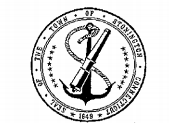 Using Webex - Chat
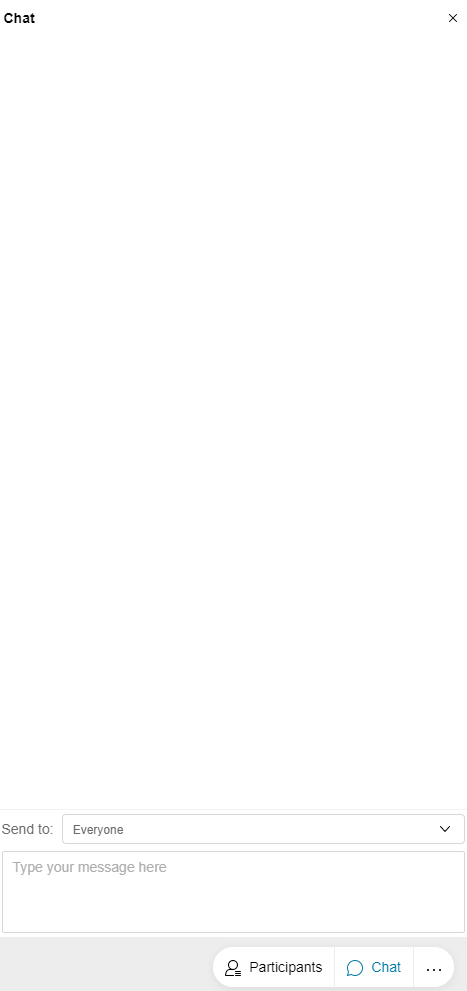 To ask a question, use this button
Select who to send the message to
Type your question here
Please send your Name and 
phone number/email address
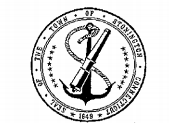 Project Team
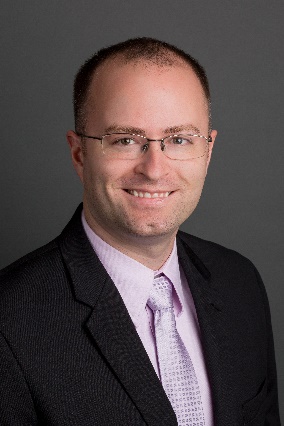 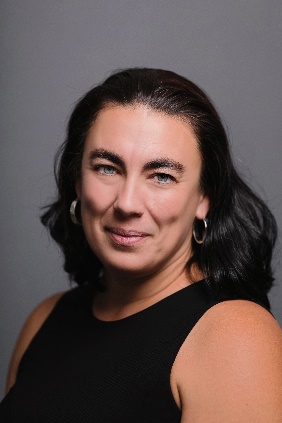 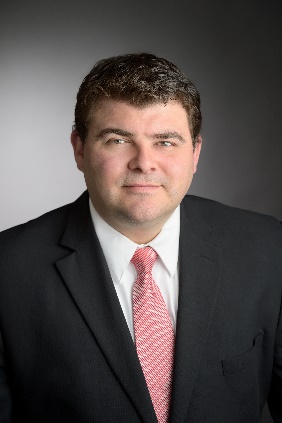 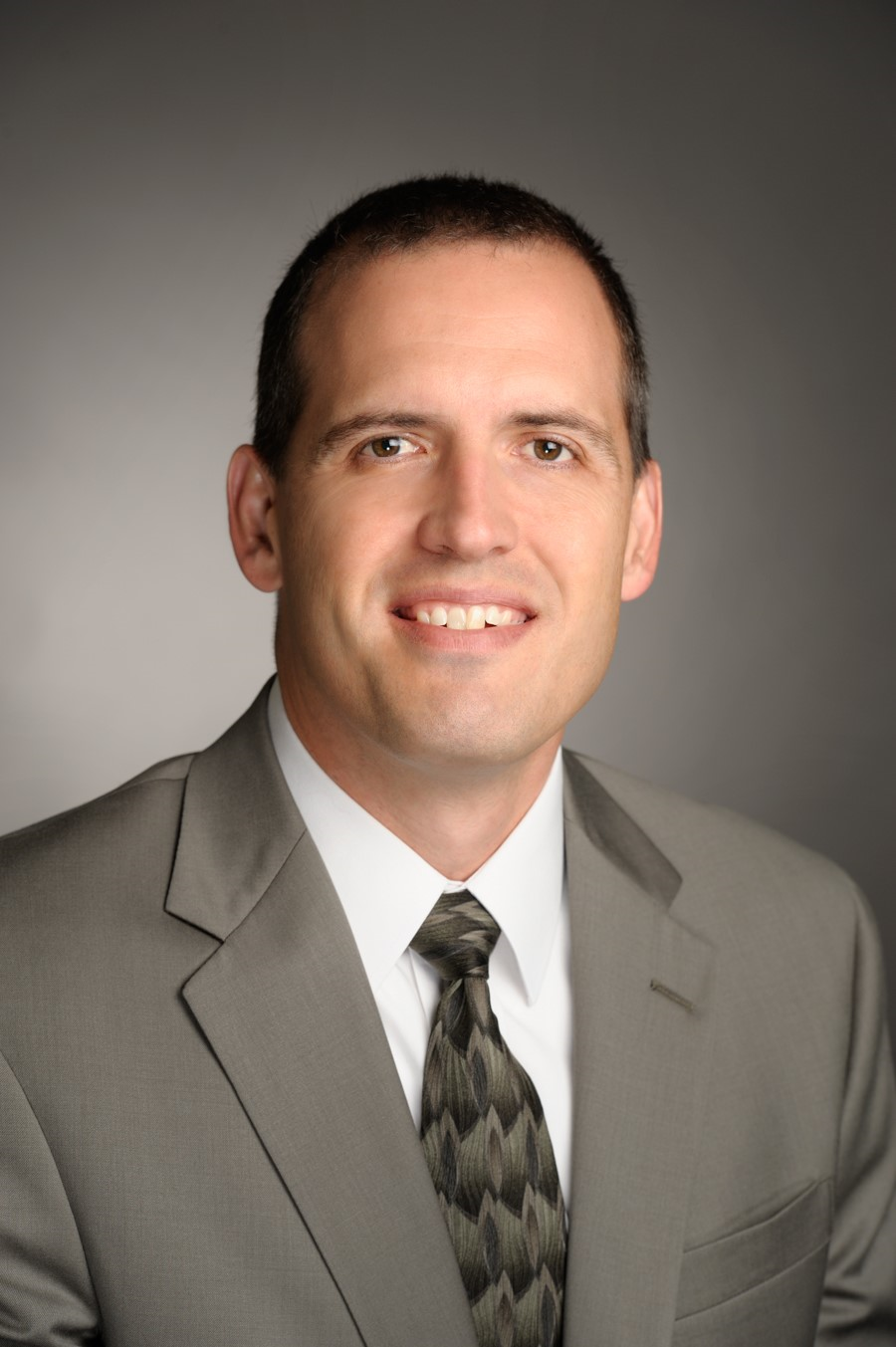 Mike Fisher, PE
Dr. Susan Cullen, AICP, PhD
Steven Fraysier, PE
Dominic Celtruda, PLA
LANDSCAPE ARCHITECT
DIRECTOR OF ECONOMIC & COMMUNITY DEVELOPMENT
PROJECT MANAGER
ENGINEER OF RECORD
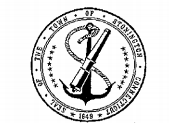 Pawcatuck Sidewalk Improvements
Meeting Agenda
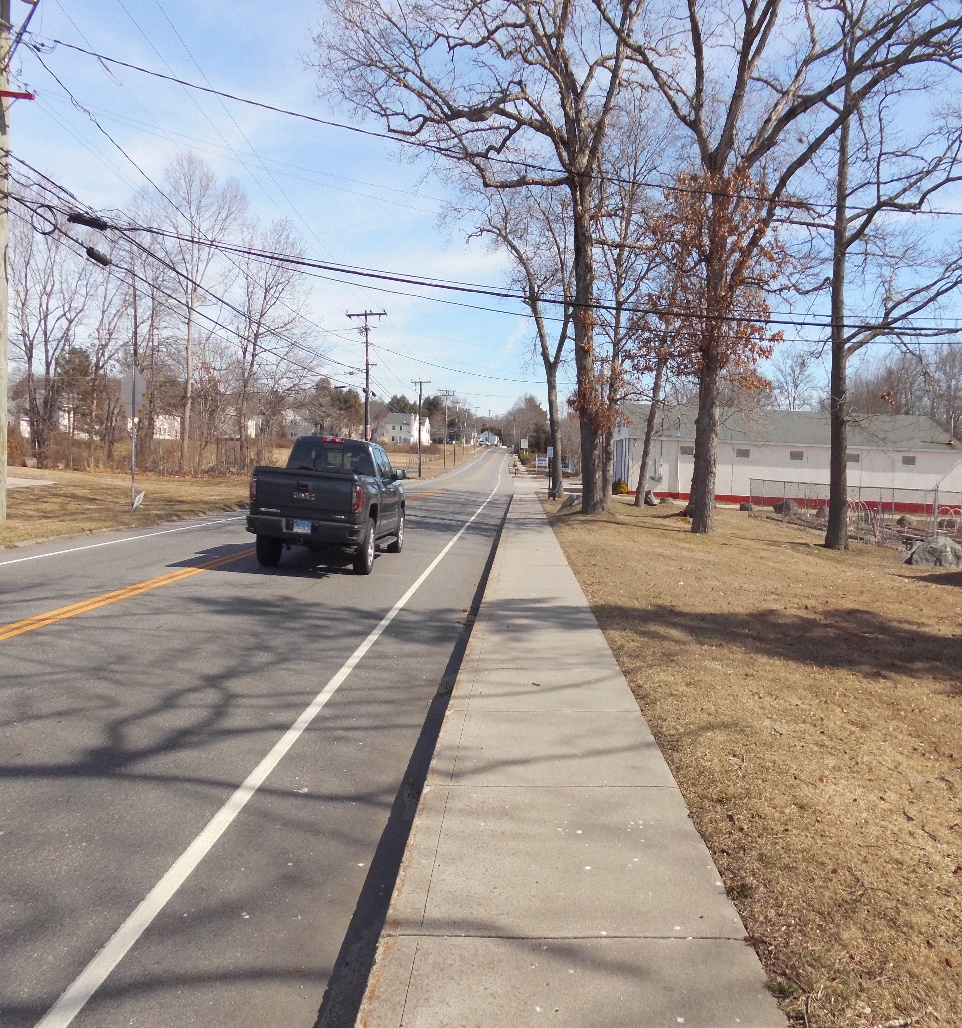 Project Limits
Purpose and Need
Existing Conditions
Proposed Improvements
Open Comment Period
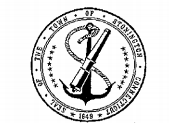 Pawcatuck Sidewalk Improvements
Project Location Map
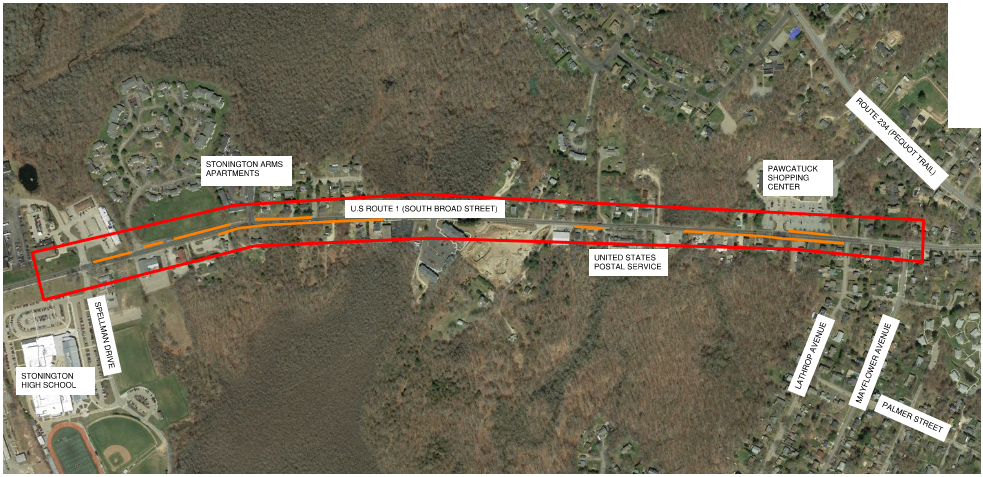 LIMIT OF CONSTRUCTION
LIMIT OF CONSTRUCTION
N
Birchwood Drive
ROUTE 234 (PEQUOT TRAIL)
STONINGTON ARMS APARTMENTS
PAWCATUCK SHOPPING CENTER
U.S. ROUTE 1 (SOUTH BROAD STREET)
UNITED STATES POSTAL SERVICE
SPELLMAN DRIVE
LATHROP AVENUE
MAYFLOWER AVENUE
STONINGTON HIGH SCHOOL
PALMER STREET
PROPOSED SIDEWALK
PROJECT AREA
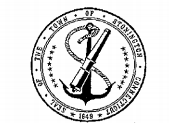 Pawcatuck Sidewalk Improvements
Purpose and Need
Safety
Primary: improve pedestrian safety
Corridor Connectivity
Install sidewalks in areas where sidewalks are missing
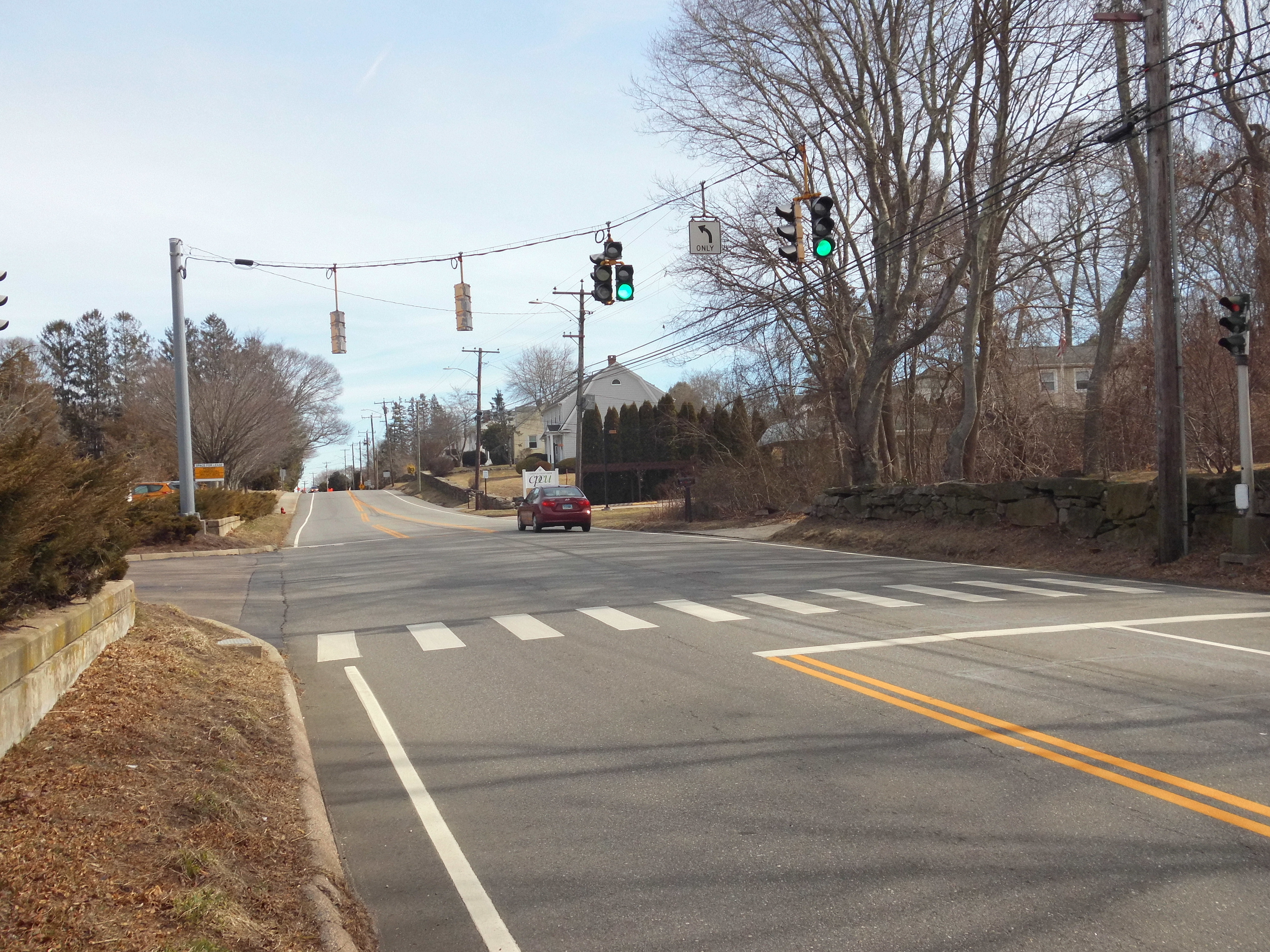 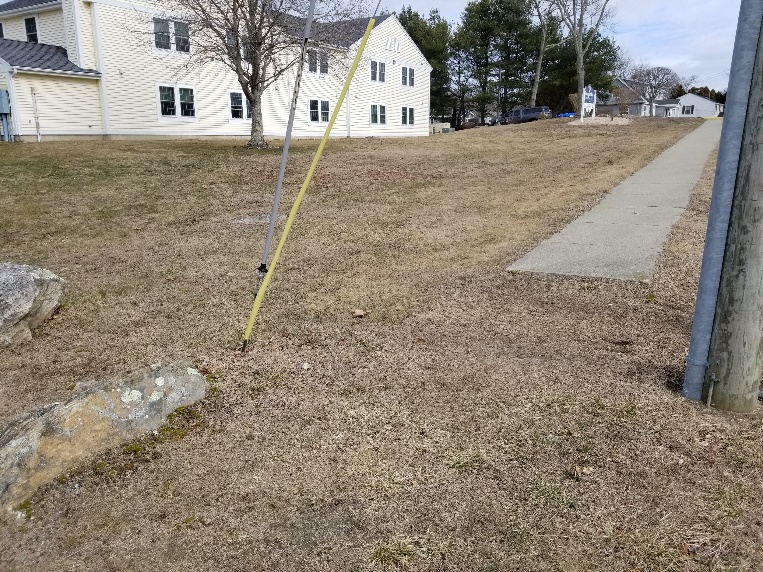 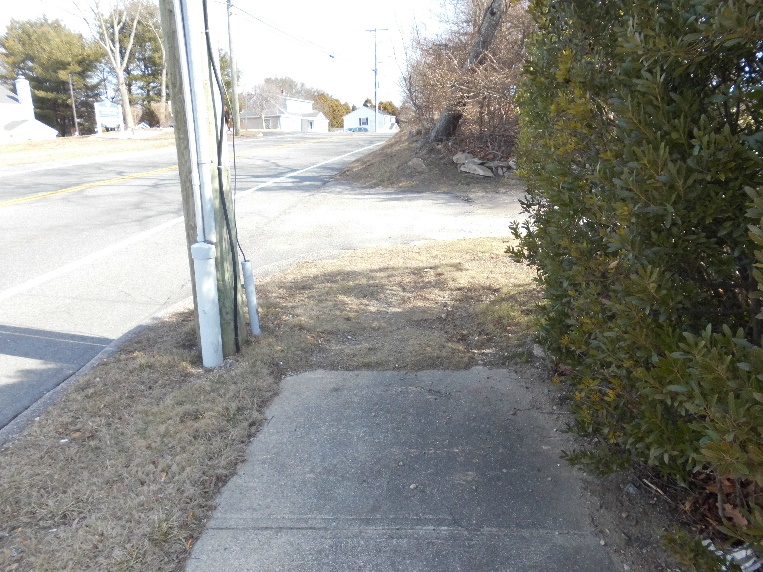 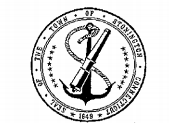 Pawcatuck Sidewalk Improvements
Existing Conditions
Project Limits
U.S. Route 1 between Spellman Drive and Mayflower Avenue
Total Length: 4800’+/-
Land Use: Mixed Residential & Commercial
Existing Concrete Sidewalk
Intermittent
Width: 4’-5’+/-
Approx. 0’-5’+/- from edge of roadway
Utilities
Overhead electric and communication/cable wires along the north and south sides of U.S. Route 1
Underground gas & water
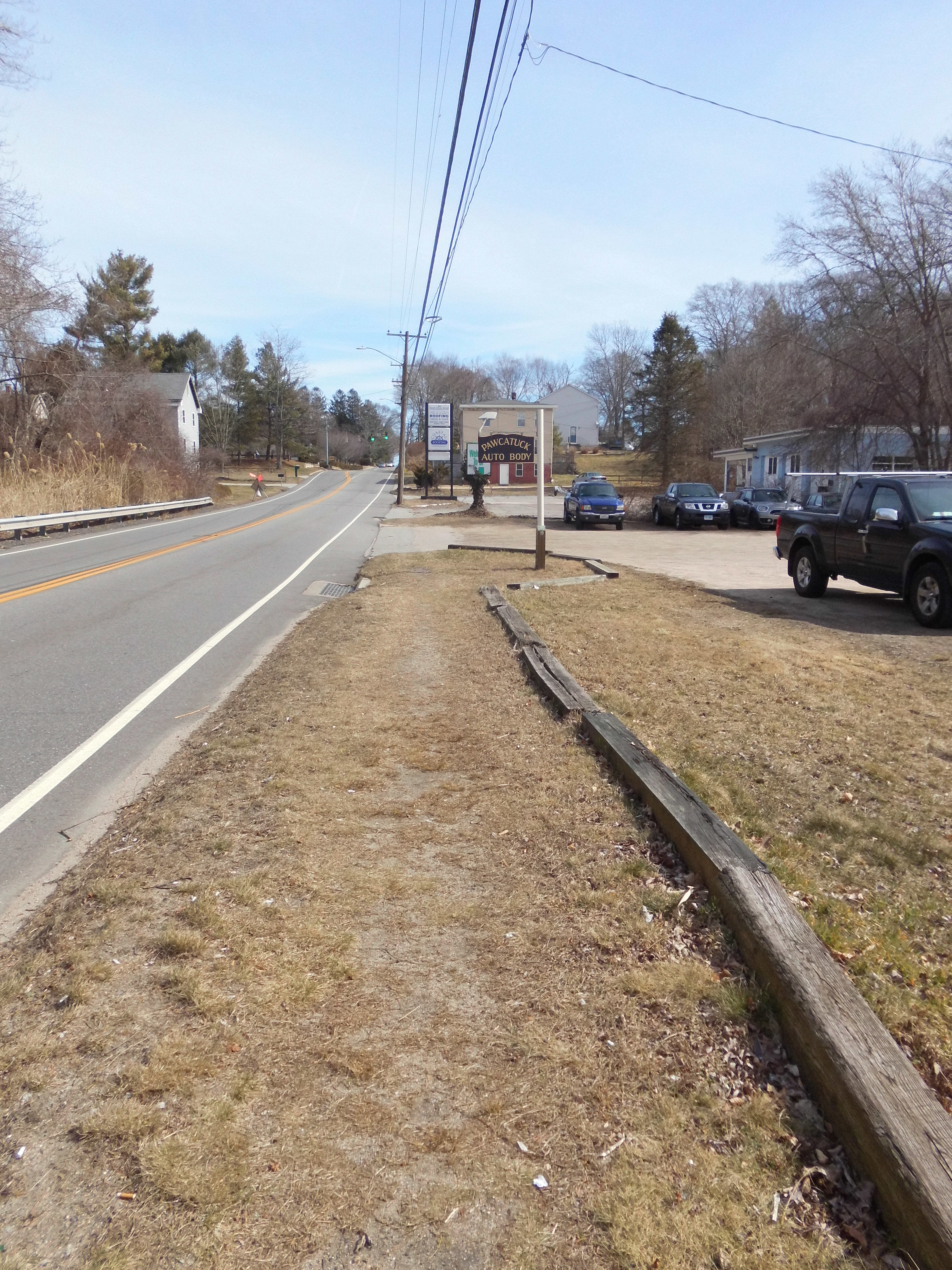 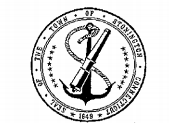 Pawcatuck Sidewalk Improvements
Pawcatuck Sidewalk Improvements
Proposed Improvements
New sidewalks
5’ wide concrete with grass shelf
5’ wide monolithic concrete sidewalk & curb 
Driveway reconstruction
Pedestrian push-button relocation
Limited drainage Improvements
Curbing
Pavement Markings
11-foot lanes (instead of 12-foot)
bike pavement markings
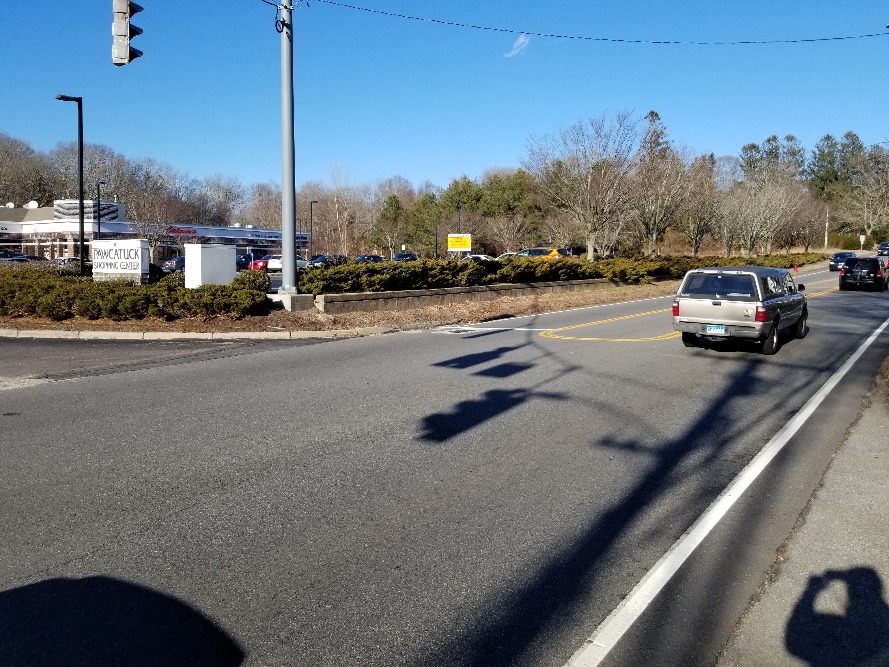 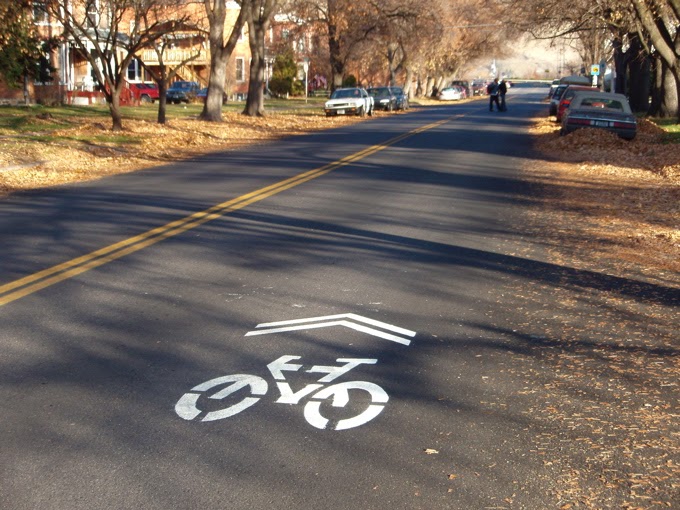 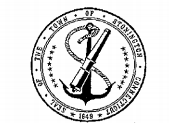 Pawcatuck Sidewalk Improvements
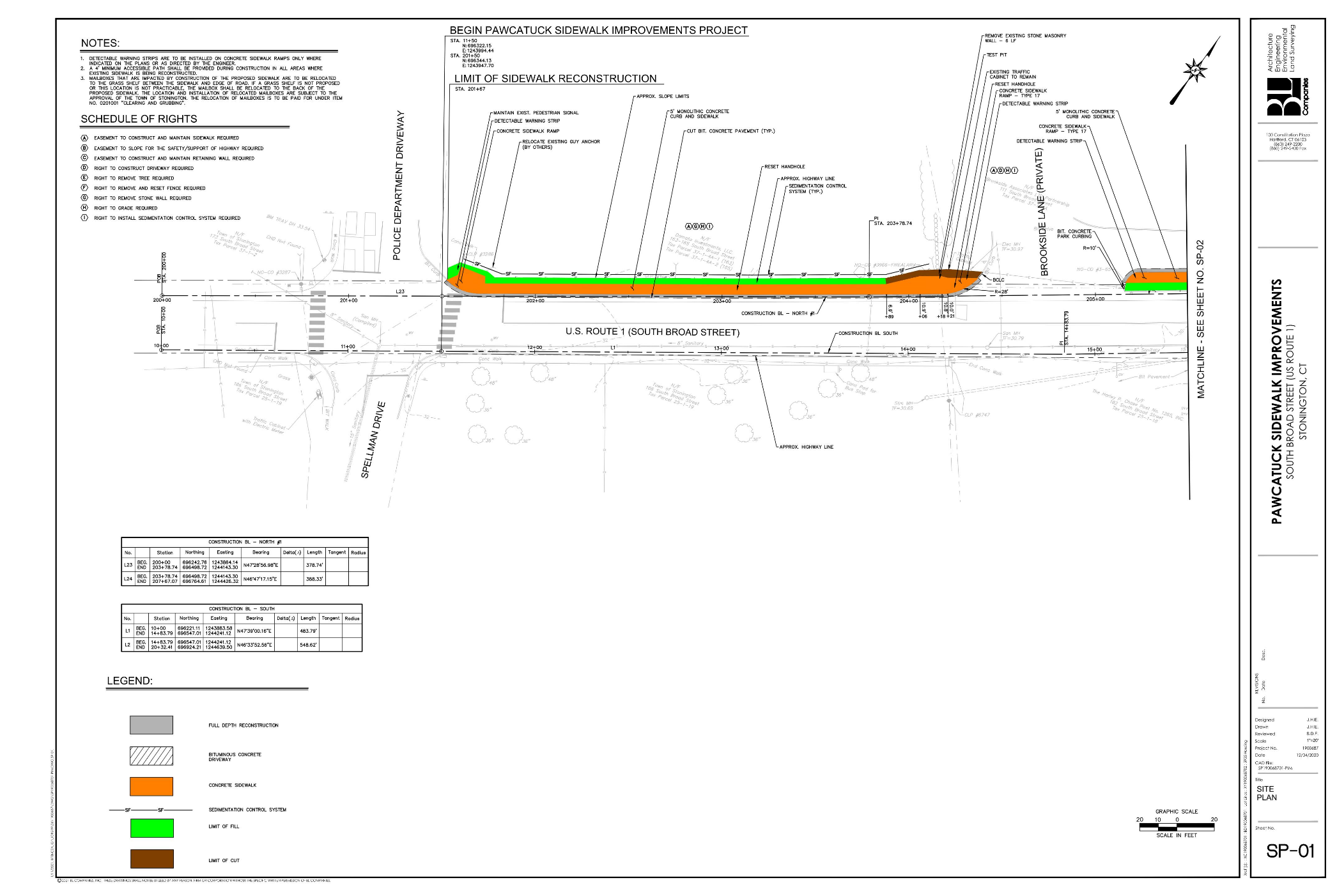 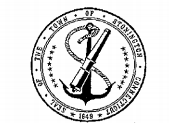 Pawcatuck Sidewalk Improvements
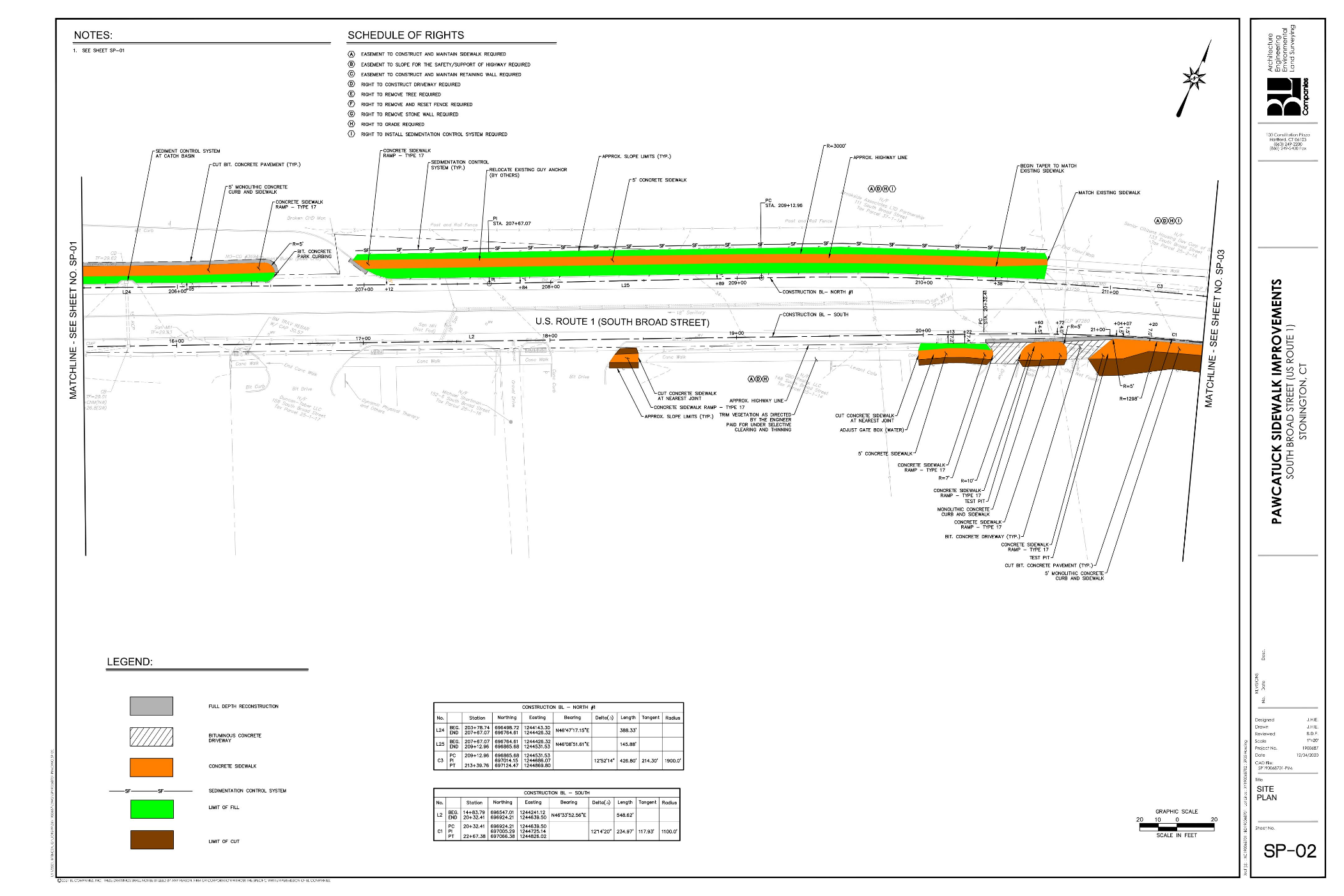 Stonington Arms Apts.
formerly Levant Cafe
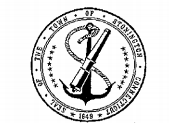 Pawcatuck Sidewalk Improvements
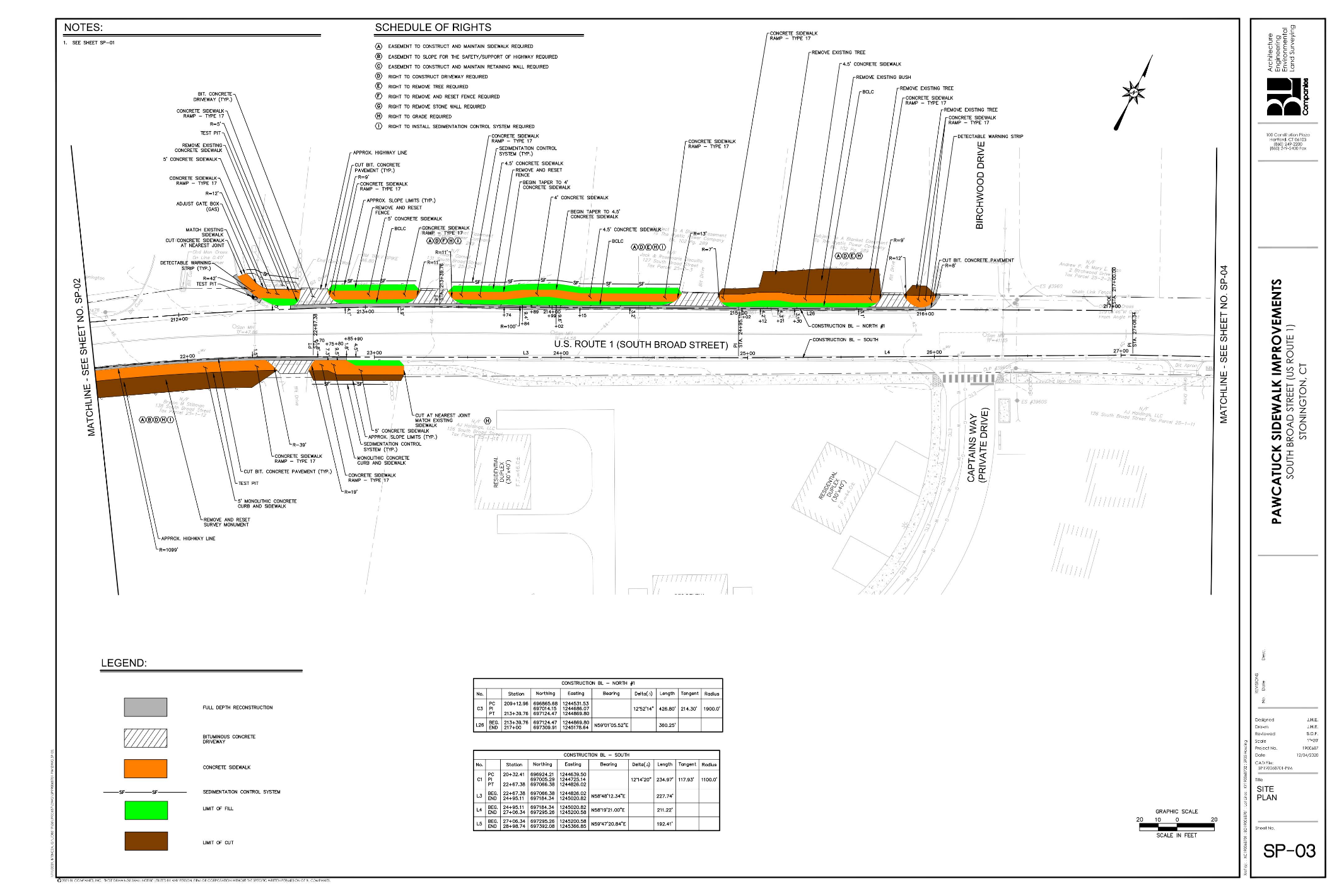 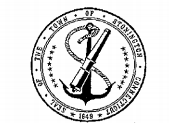 Pawcatuck Sidewalk Improvements
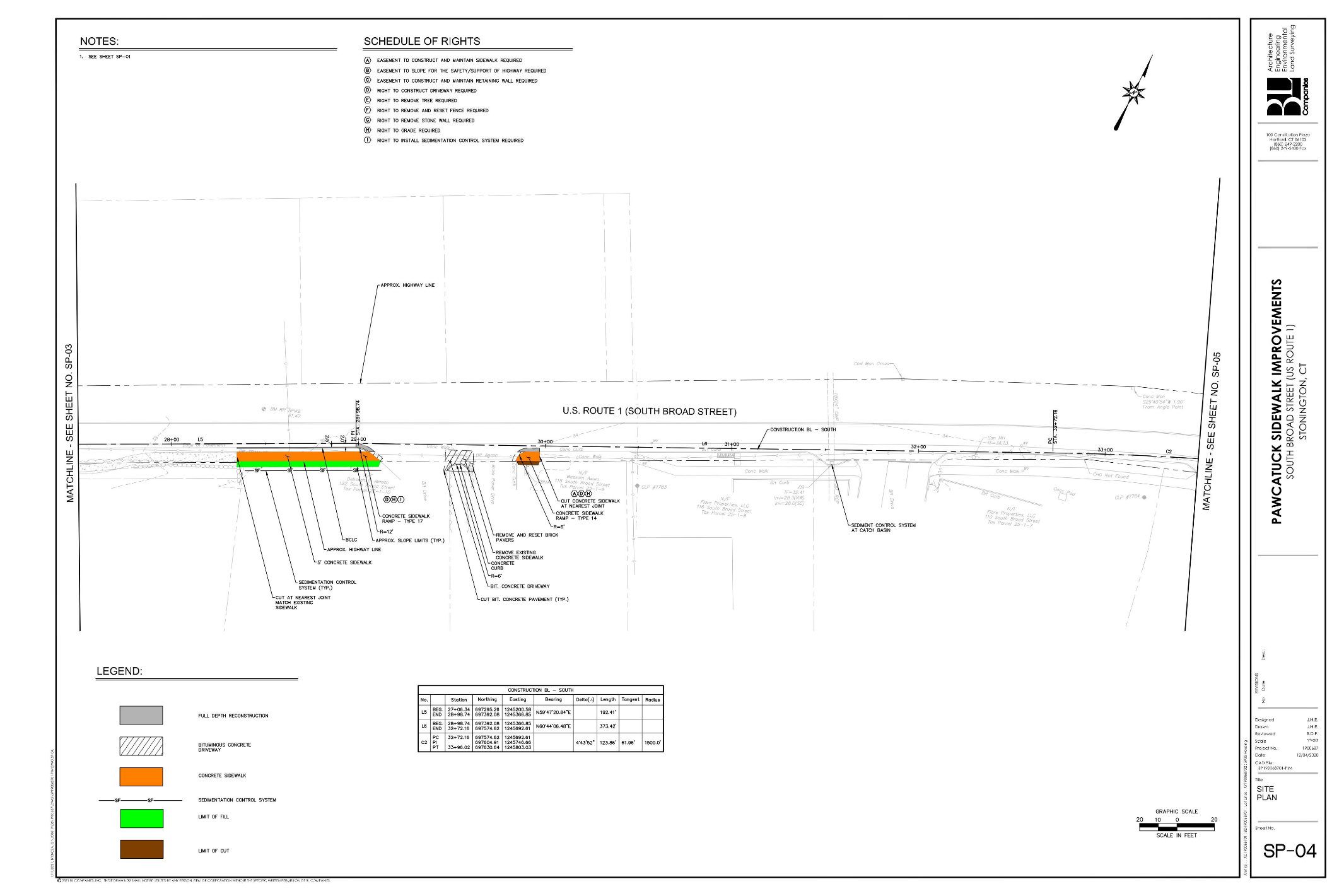 Spruce Meadows
CT Behavioral Health Associates
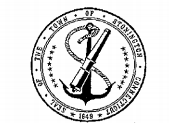 Pawcatuck Sidewalk Improvements
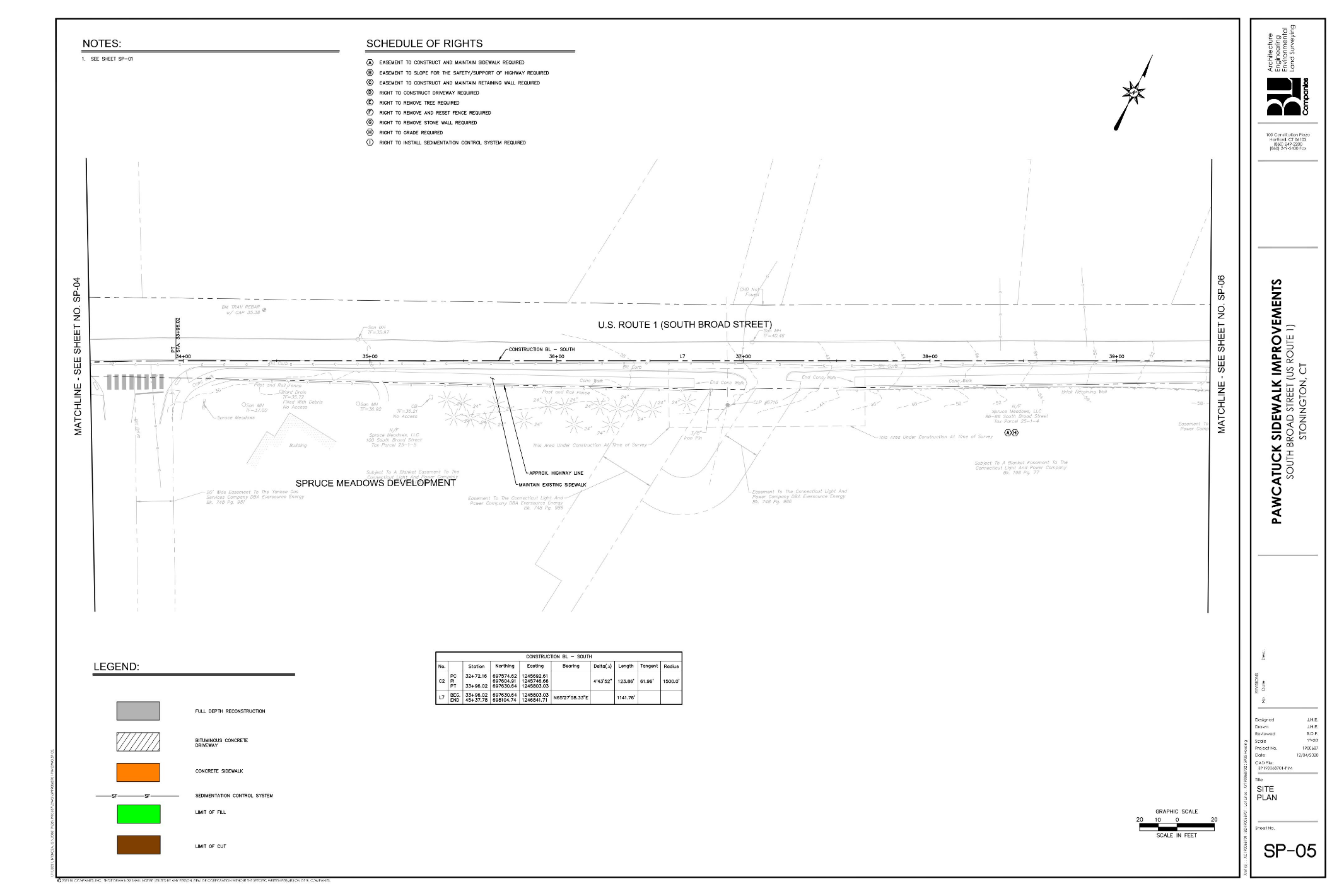 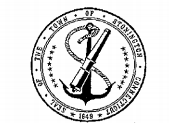 Pawcatuck Sidewalk Improvements
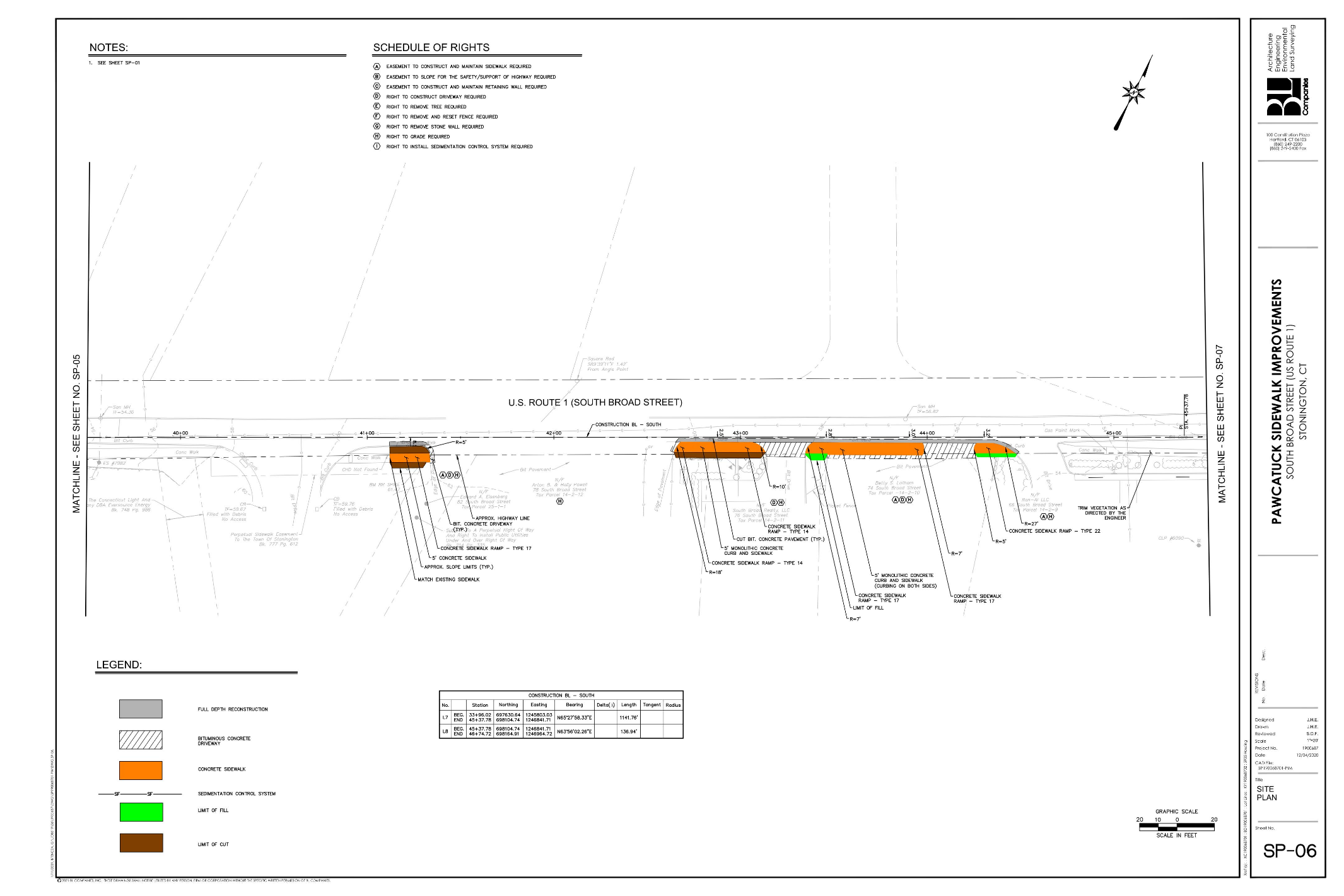 AB Powell
USPS
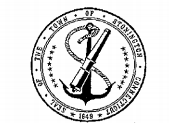 Pawcatuck Sidewalk Improvements
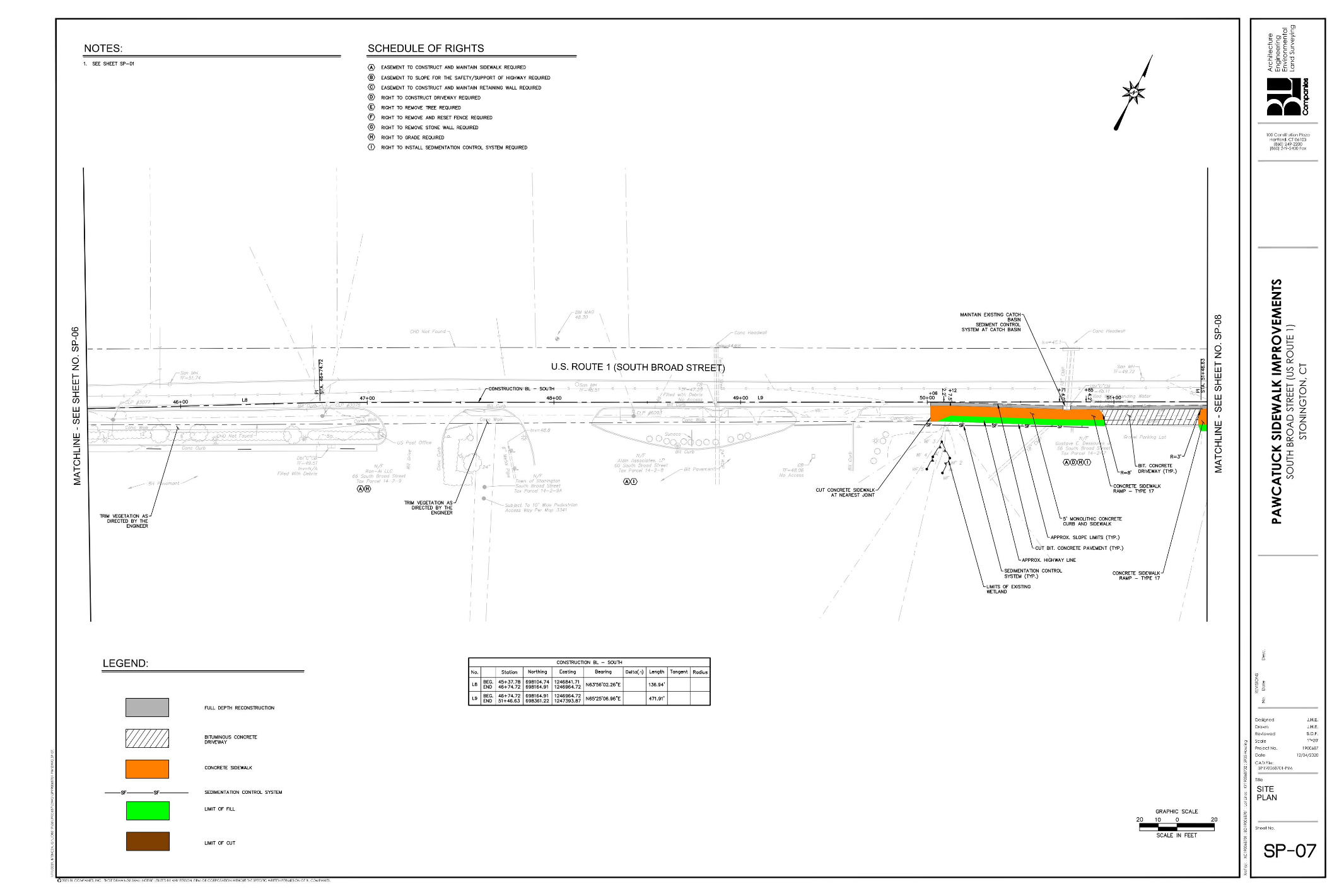 Sunoco
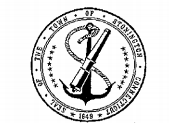 Pawcatuck Sidewalk Improvements
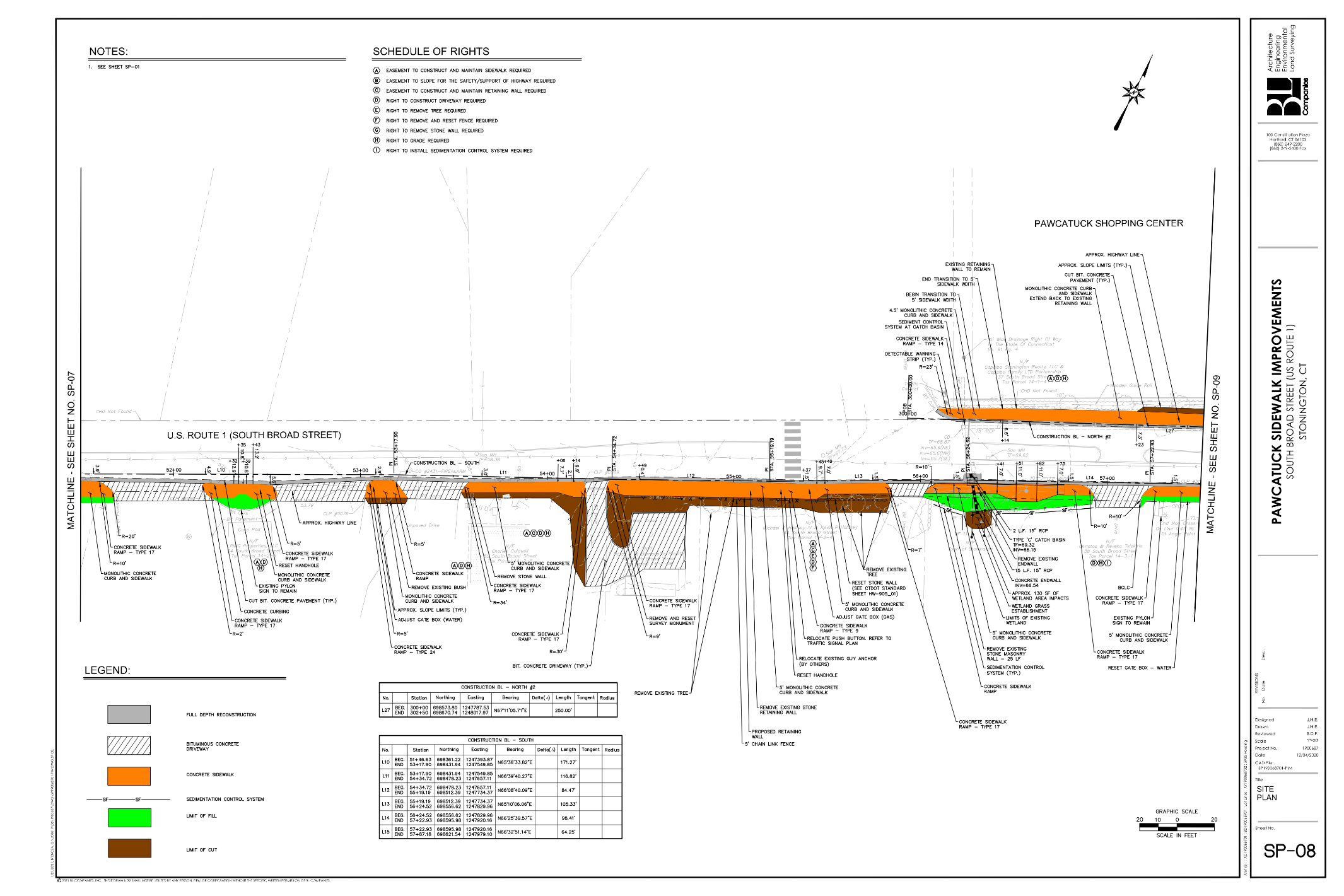 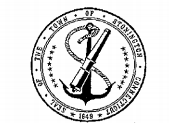 Pawcatuck Sidewalk Improvements
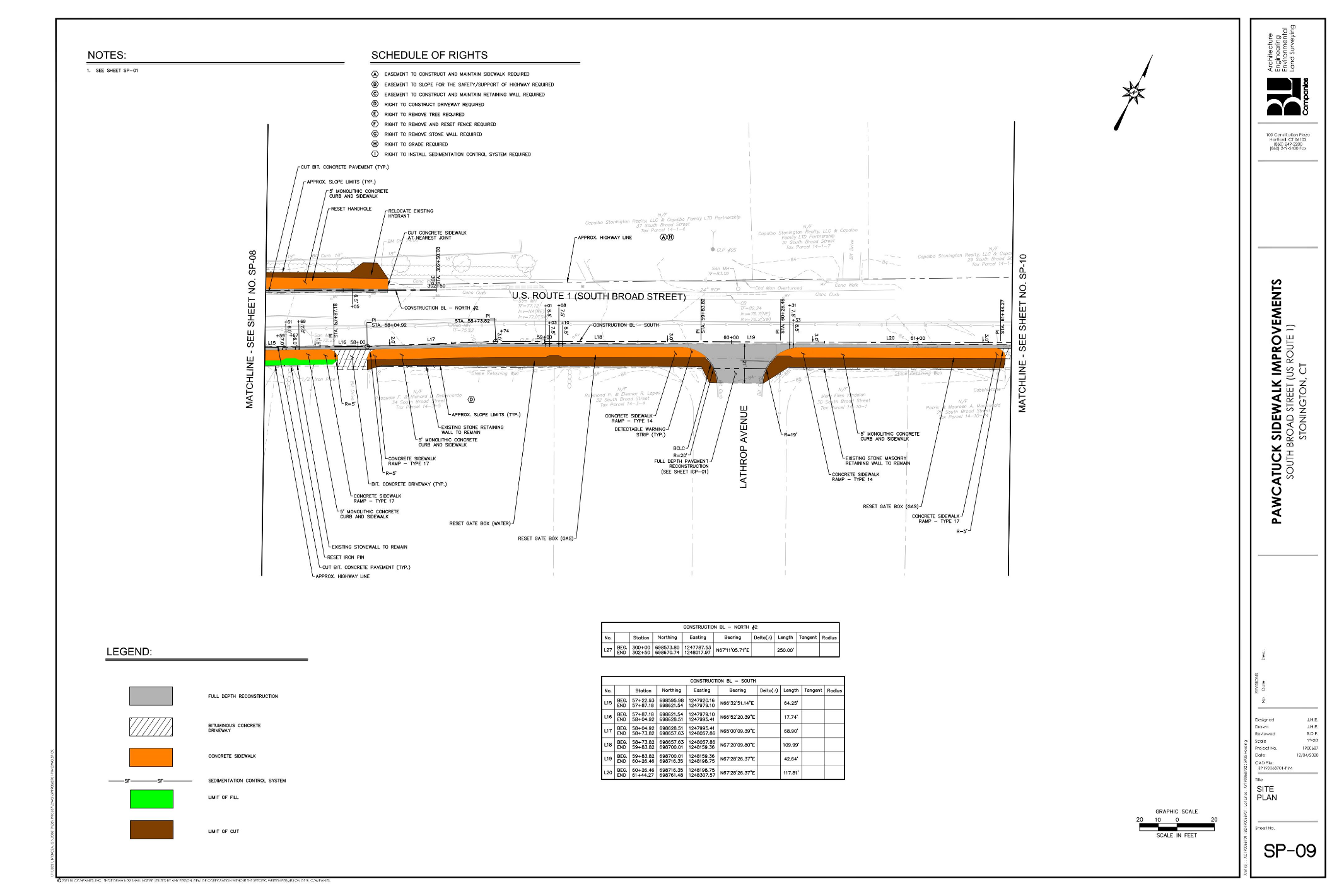 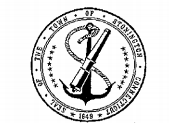 Pawcatuck Sidewalk Improvements
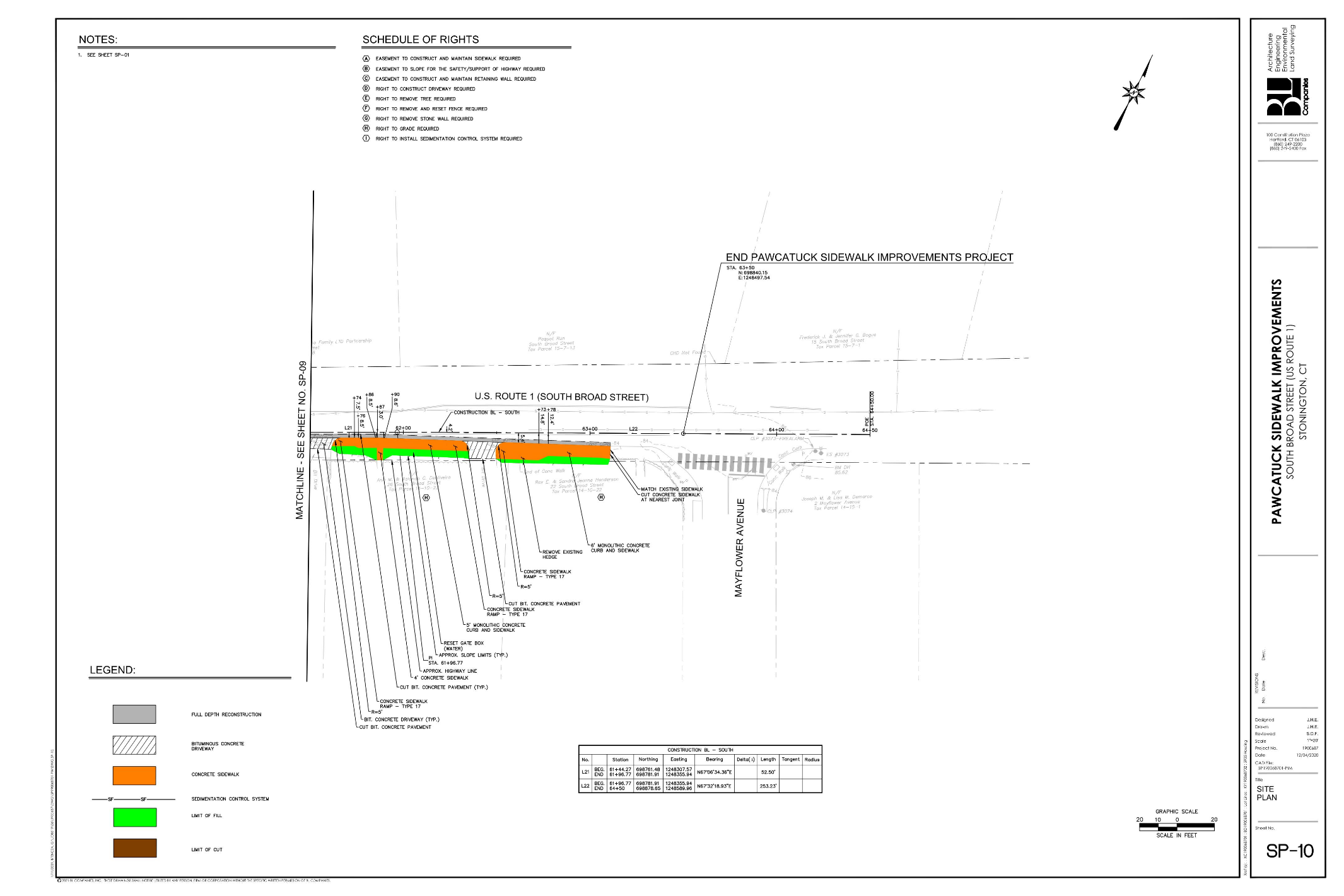 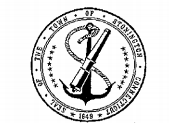 Pawcatuck Sidewalk Improvements
Project Rendering - Before
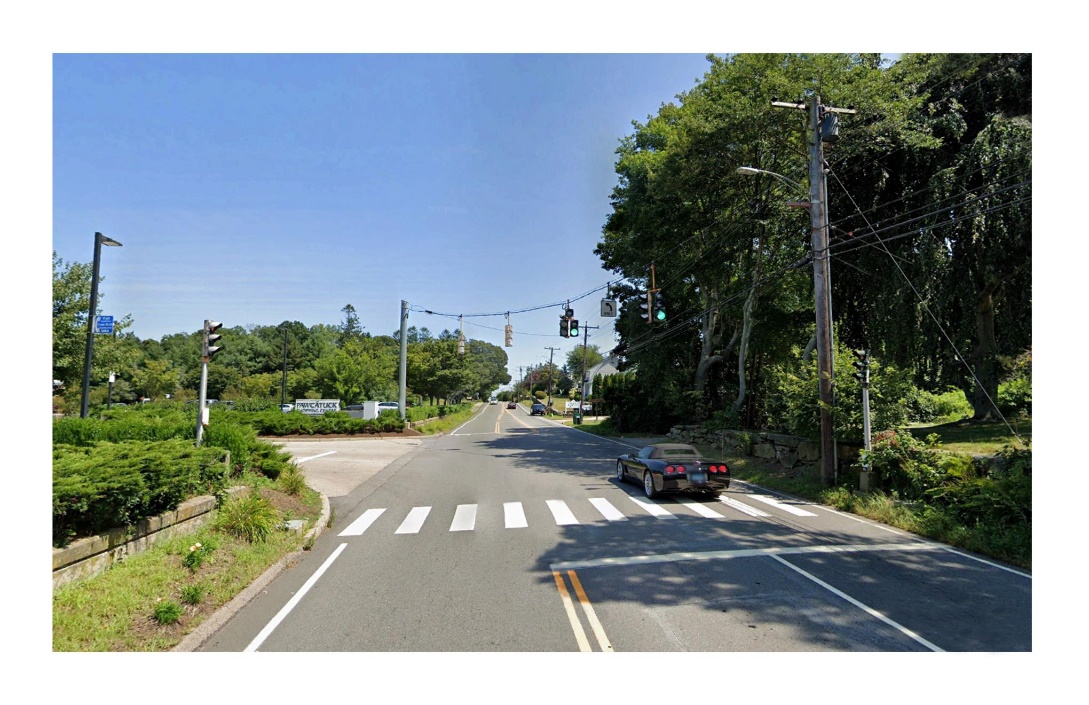 Project Rendering - After
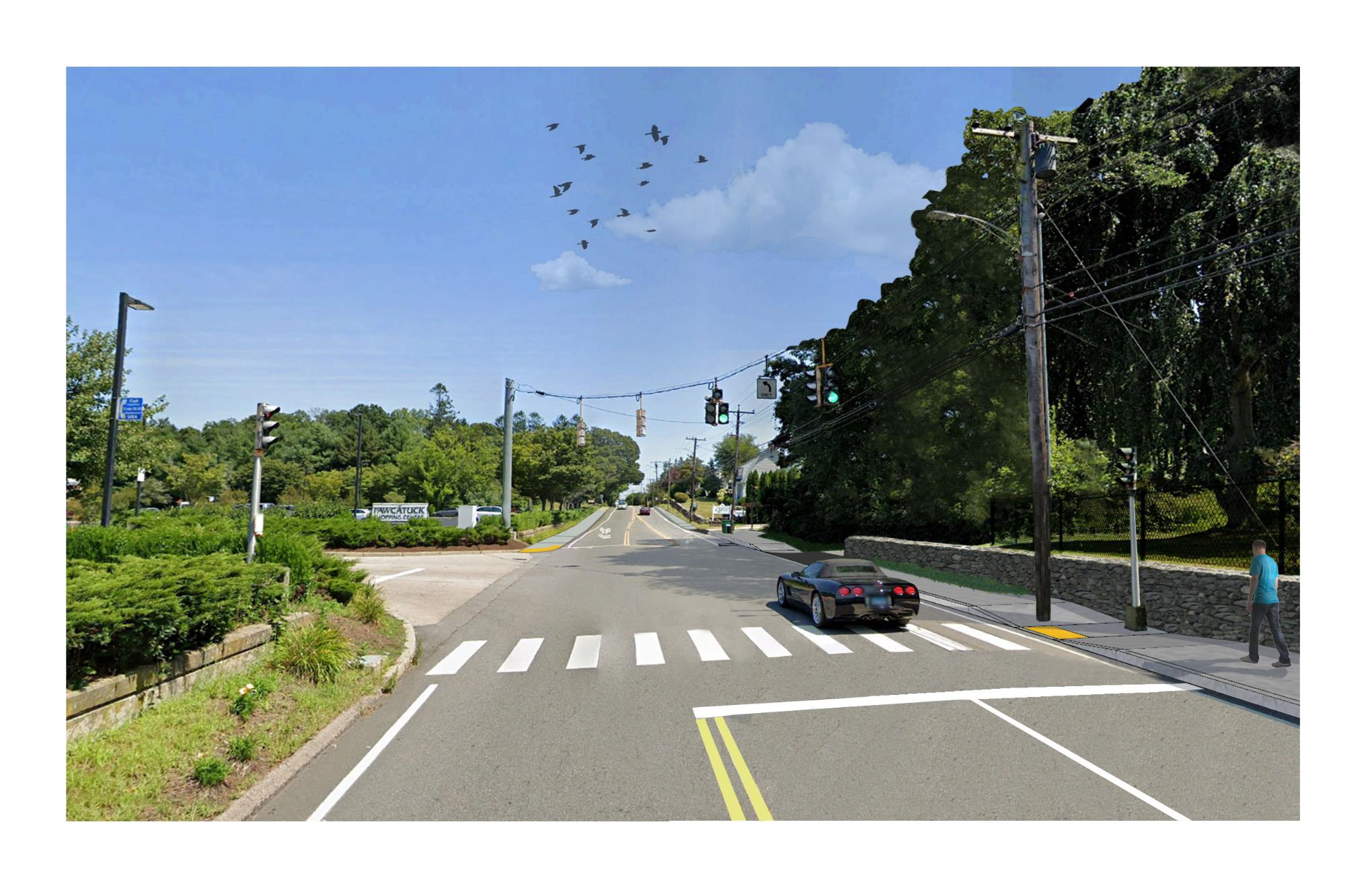 Utilities and Rights-of-Way
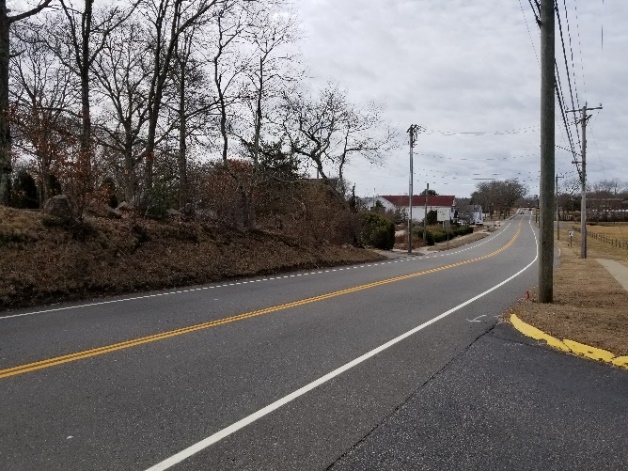 Utility Guy Wire Relocations
Gas Main Relocation
Easements to Construct and Maintain Sidewalk

Easements to Construct and Maintain Retaining Wall

Rights to Grade

Rights to Construct Driveway

Rights to Install Sedimentation Control System

Rights to Remove Tree
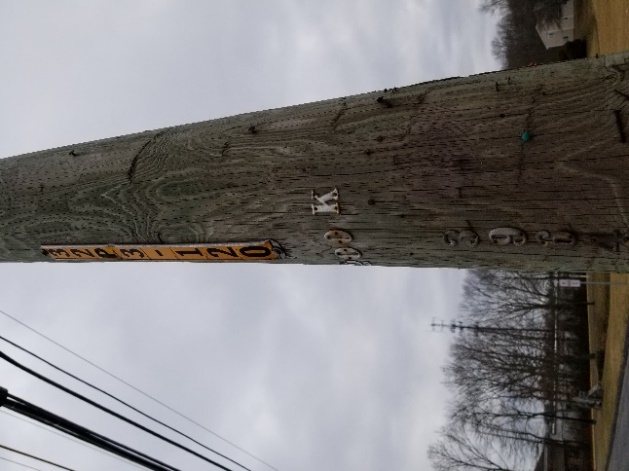 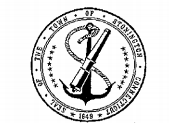 Pawcatuck Sidewalk Improvements
Permits Required
Local Inland Wetland Permit - Approved

Army Corps of Engineers Self Verification

CTDOT Encroachment Permit
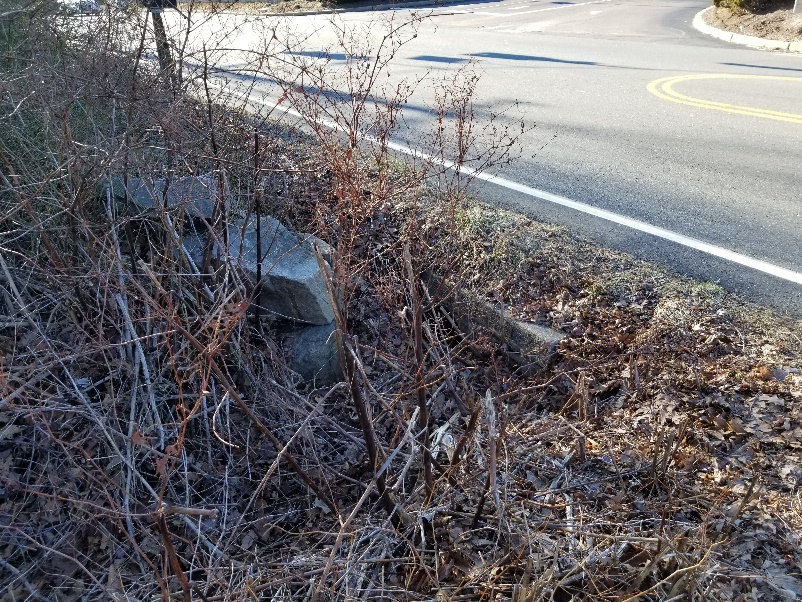 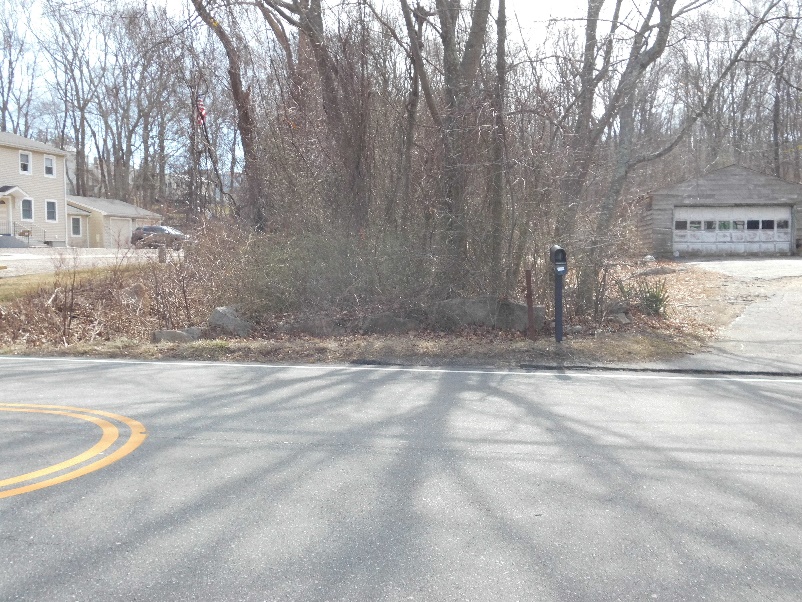 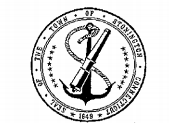 Pawcatuck Sidewalk Improvements
Project Financials and Schedule
Design to be Completed Spring 2021
Construction to Complete Fall of 2021
Estimated Costs: $950,000
Project Funding Sources: 
Municipal Funds 
Urban Act Grant - $600,000 committed
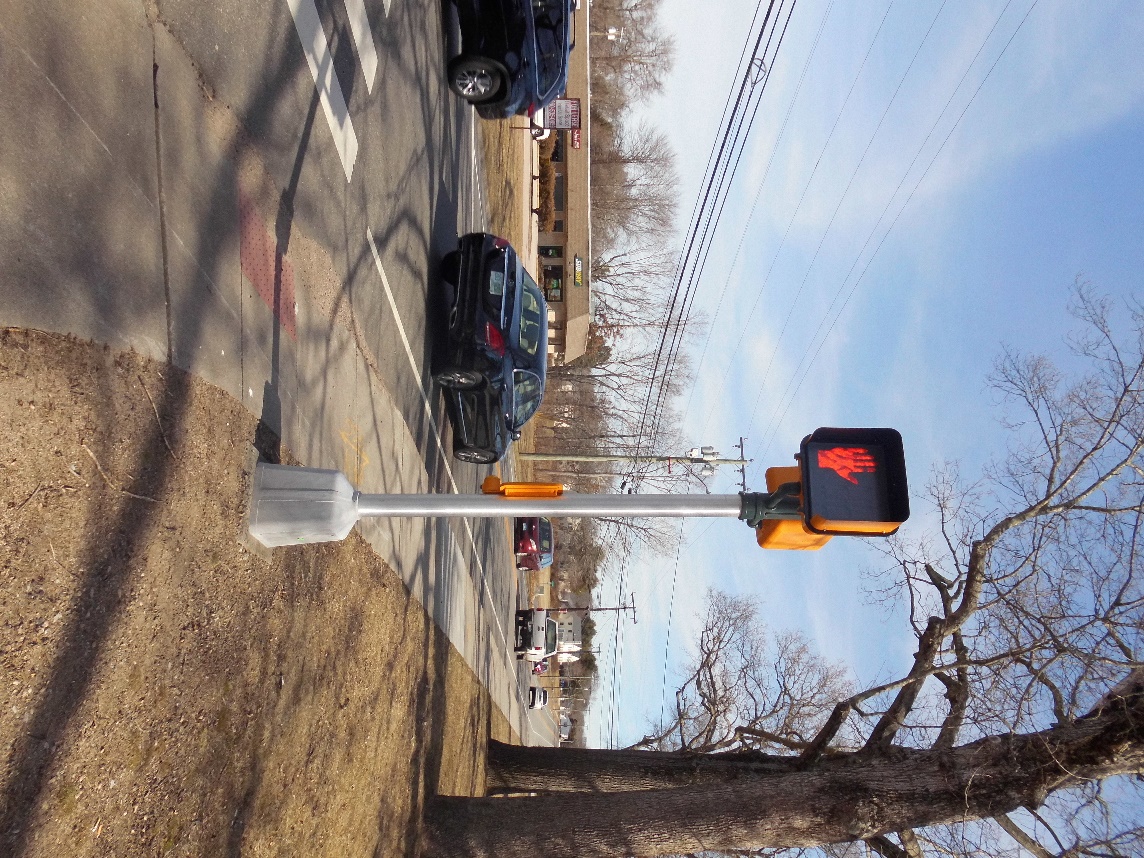 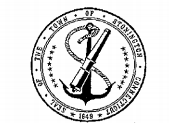 Pawcatuck Sidewalk Improvements
[Speaker Notes: Dominick]
Thank You!
Public Information MeetingTown of Stonington, CTFebruary 11th, 2021
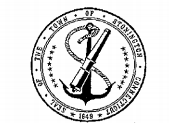 Frequently Asked Questions
How will I be notified of construction on my property?
Where will mailboxes be placed?
How will property access be maintained during construction?
Will construction debris/materials be cleaned up if a mess is made on my property? 
What will happen to my lawn if it gets damaged by construction activities?
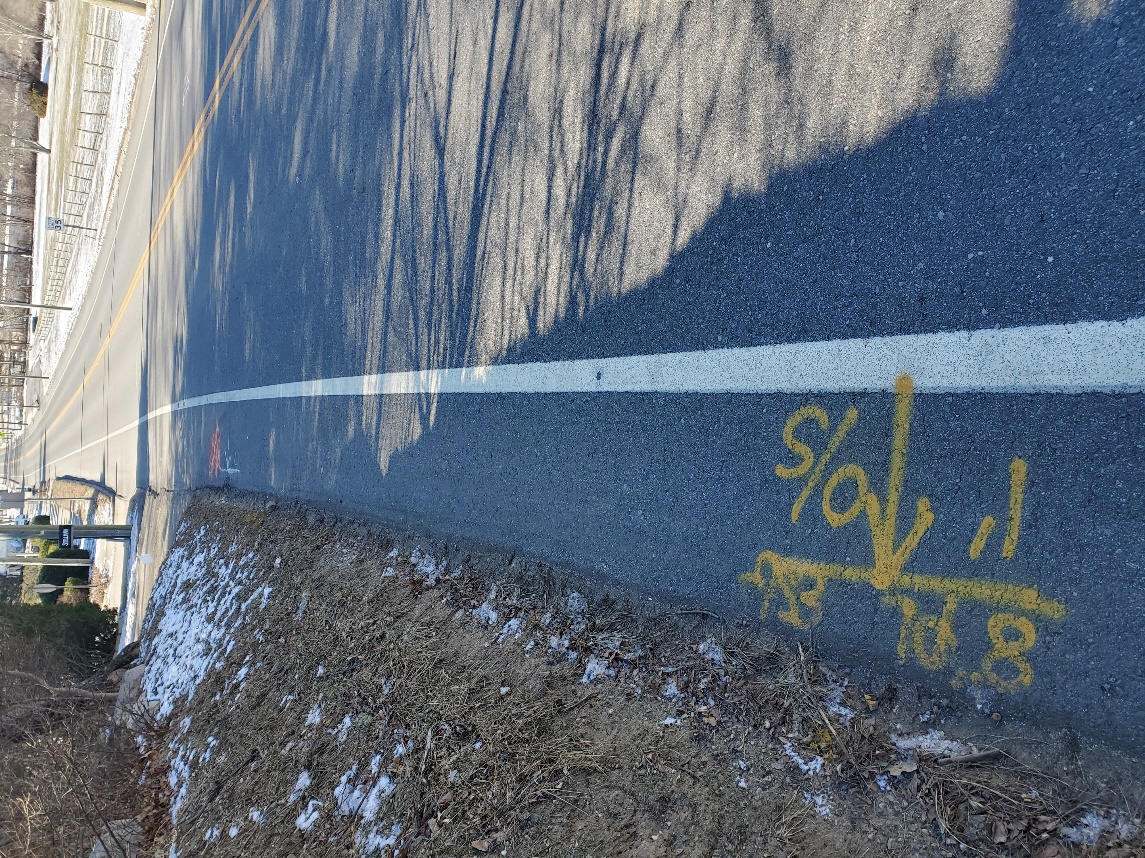 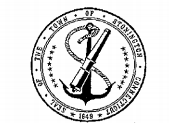 Pawcatuck Sidewalk Improvements
[Speaker Notes: Dominick]
Comments
Please submit all comments to:
Dr. Susan Cullen, AICP, PhD
Director of Economic and Community Development
Town of Stonington
152 Elm Street
Stonington, Connecticut 06378
Email: scullen@stonington-ct.gov

Deadline for Comments: February 26, 2021
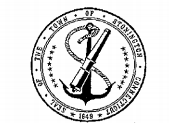 Pawcatuck Sidewalk Improvements